E-waste in Latin America:Statistical analysis & Policy recommendations
Federico Magalini
A joint report with:
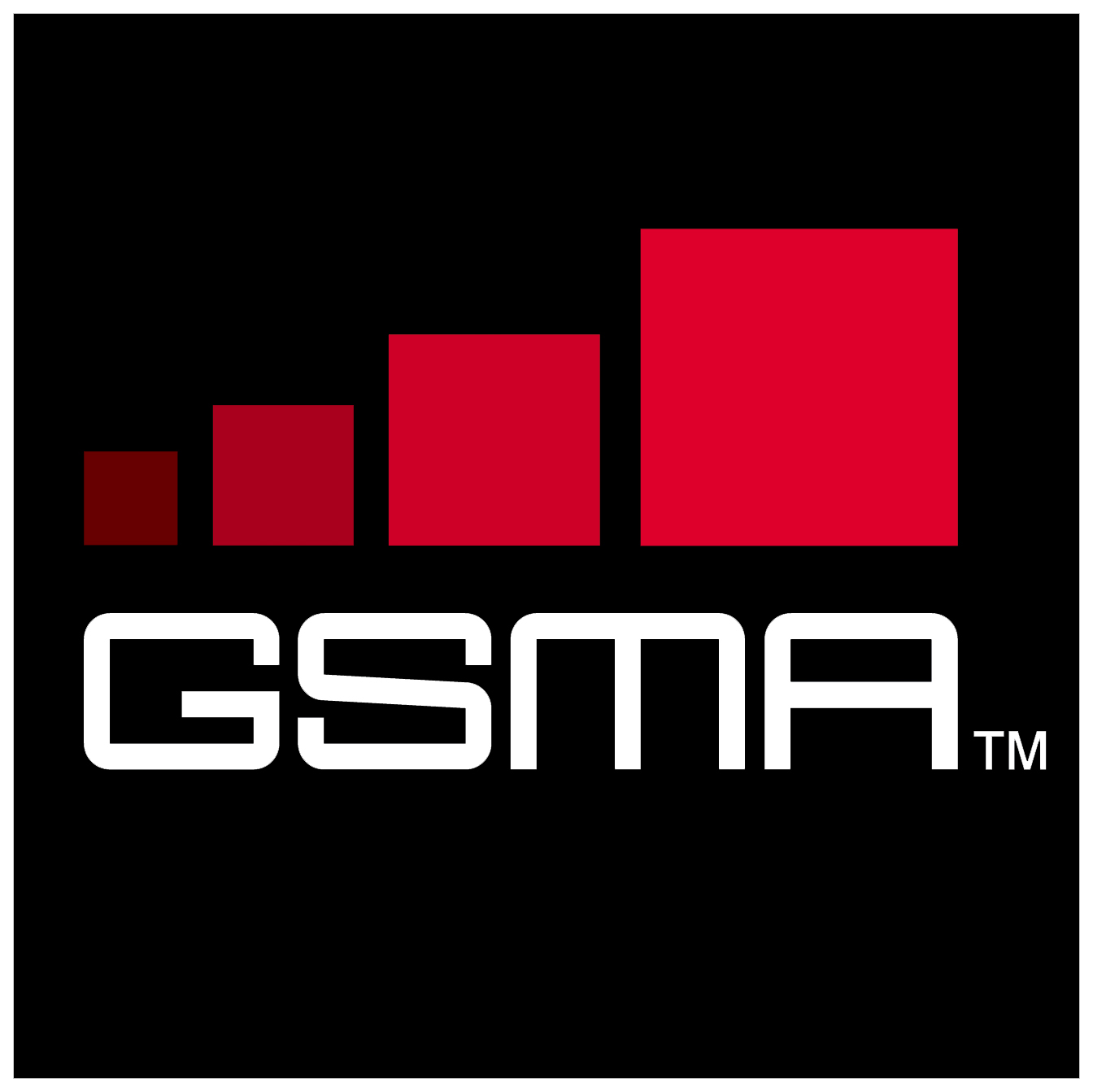 Technology in modern societies
2
Massive societal benefits linked to use of modern electronics and ICT/TLC:
Medicine, transportation, education, communication, security, 
Internet of Things opportunities
Links between functionalities enabled, as:
Food processing & conservation
Telecommunication & e-learning, office productivity
Medical & diagnosis
…
…and Sustainable Development Goals (SDGs), as:
SDG4 (Ensure inclusive and equitable quality education) 
SDG7 (Ensure access to a ordable, reliable, sustainable and modern energy)
SDG12 (Ensure sustainable consumption and production patterns)
...
ITU Green Standard Week
11 Dec 2015
Impact on natural resources of modern electronics: Mobile Phones
3
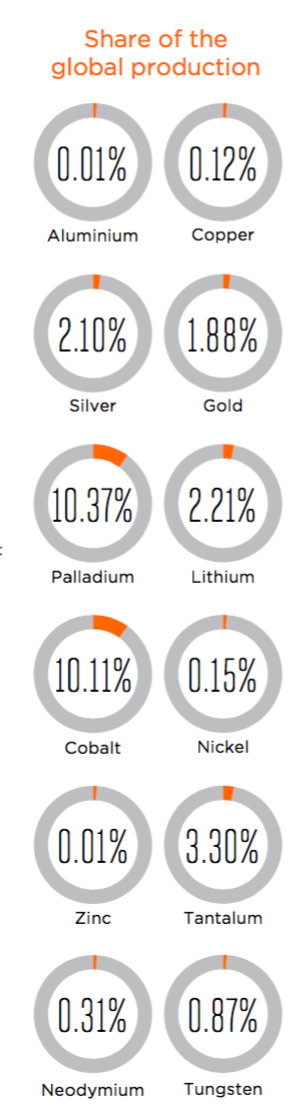 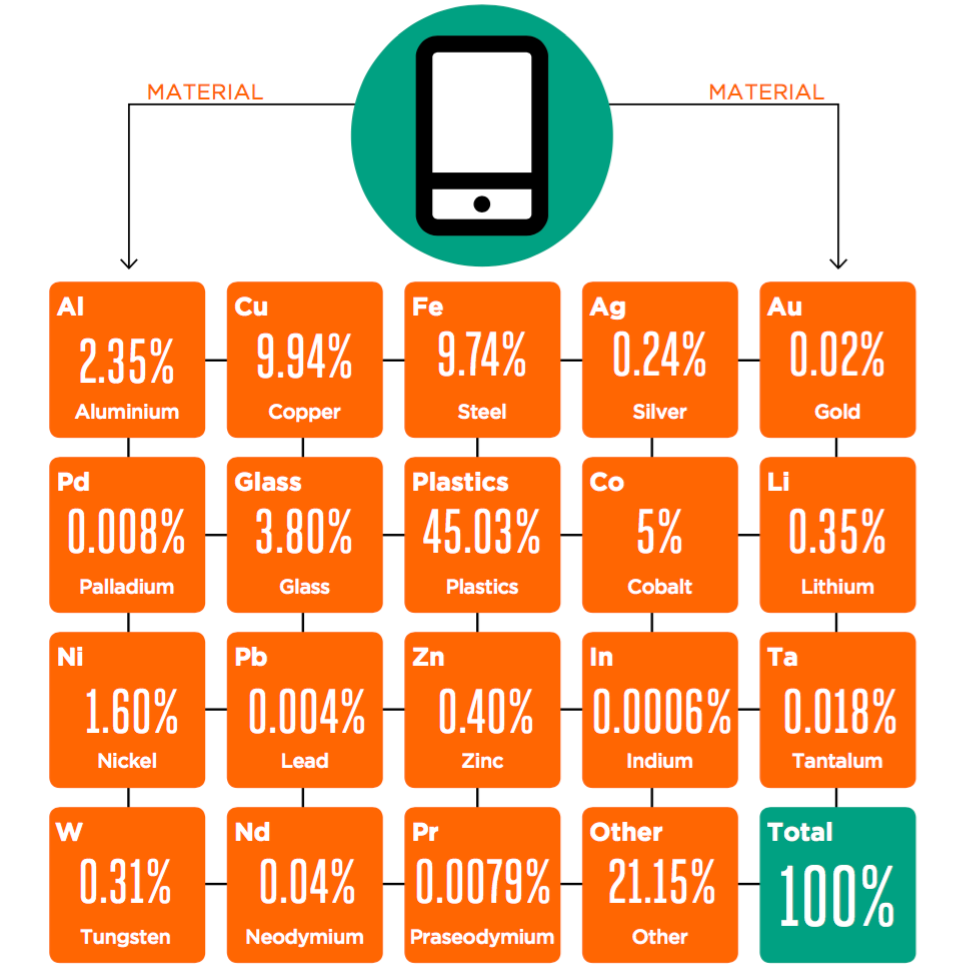 Annual sales
ITU Green Standard Week
11 Dec 2015
Closing the Loop
4
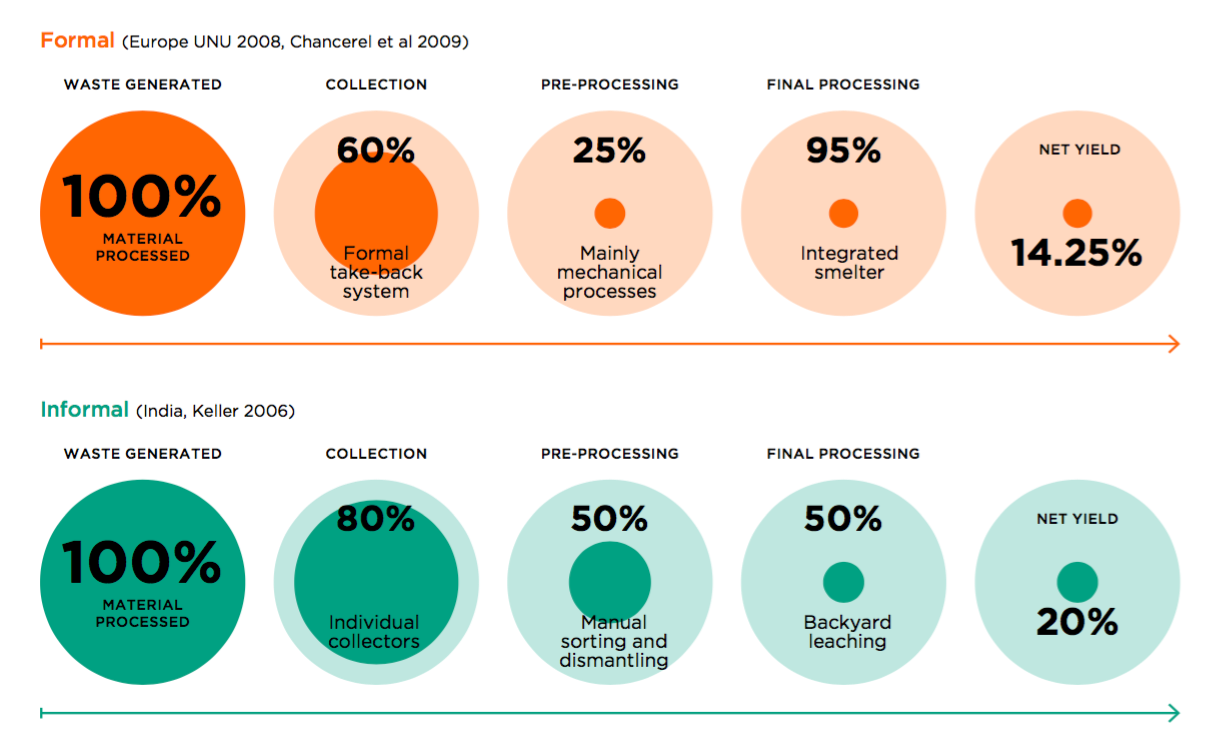 We should always look at the OVERALL recyclign chain efficnecny considerign all the steps in the recyclign chain
ITU Green Standard Week
11 Dec 2015
E-waste generated worldwide
5
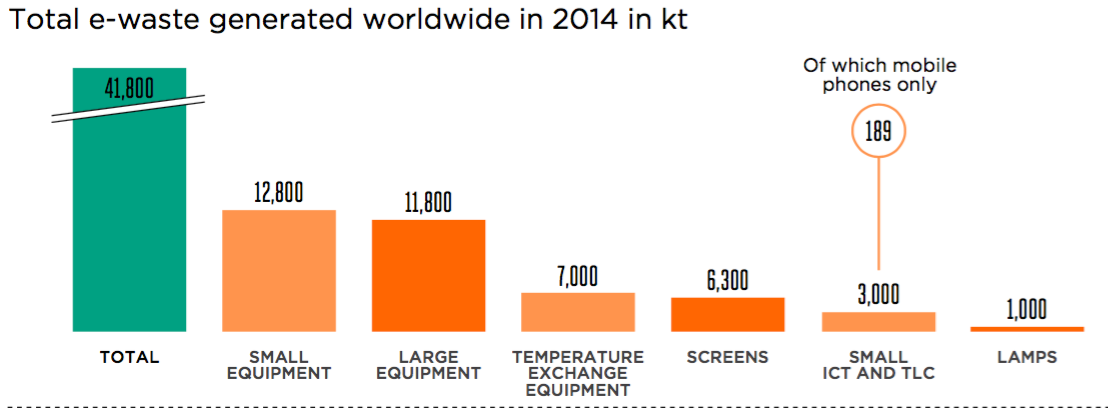 Amount of e-waste generated worldwide is growing:
Small equipment and Large equipment play a major role
Mobile Phone only represent a small share in the Small ICT and TLC waste stream
Mobile Phone account for less than 0,5% in weight of total e-waste generated
ITU Green Standard Week
11 Dec 2015
E-waste generated in Latin America (2014, kt)
6
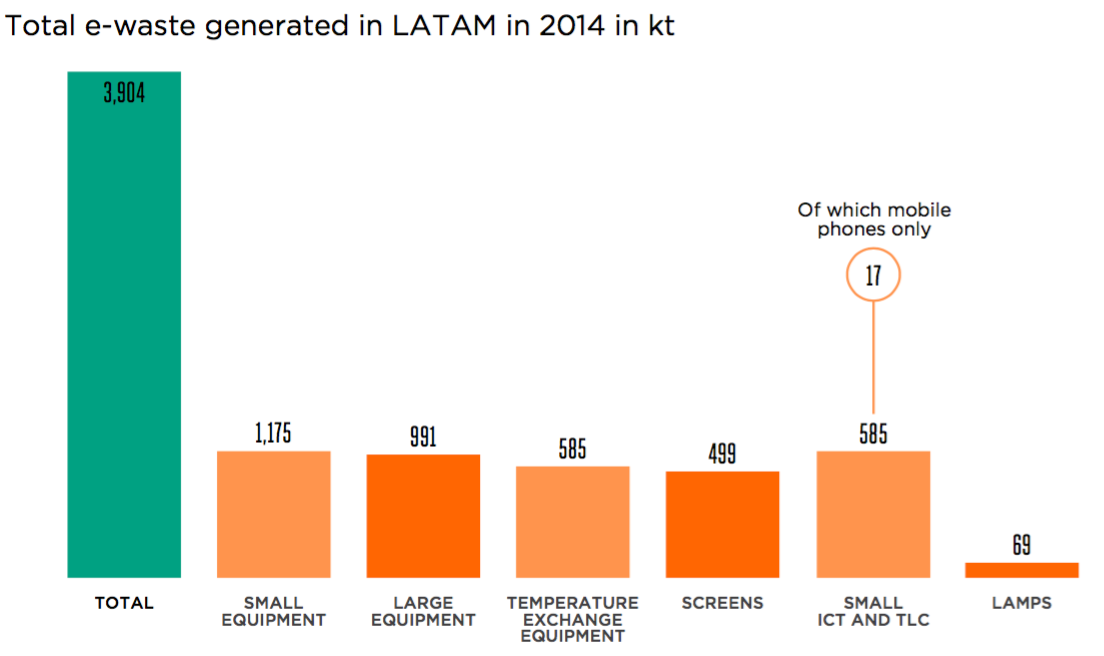 ITU Green Standard Week
11 Dec 2015
Growth rate for e-waste (worldwide and Latin America, kg/person)
7
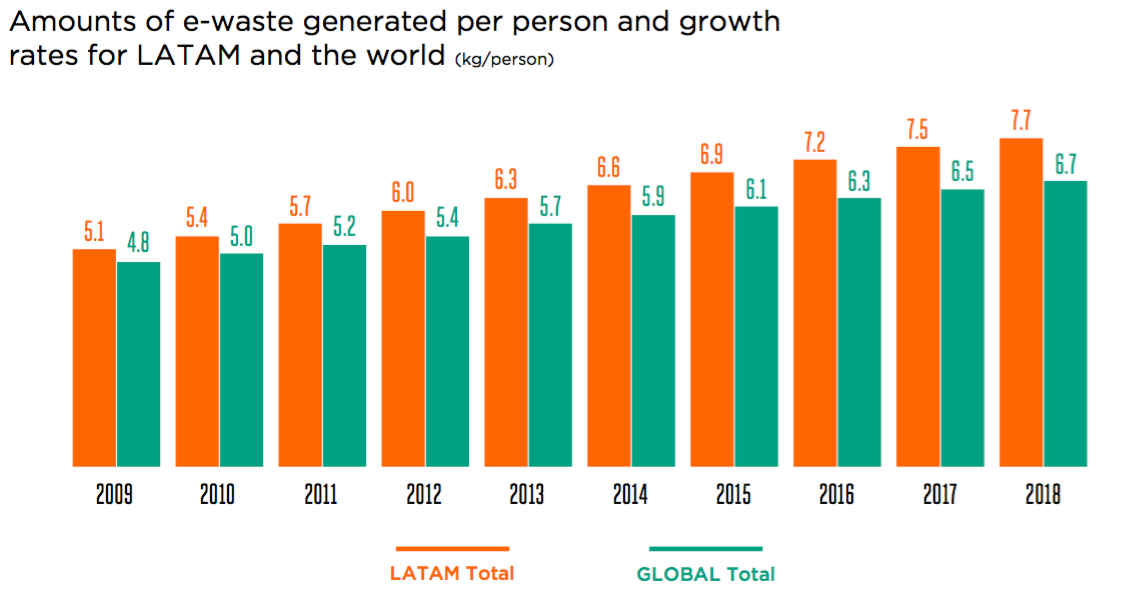 Average in Latin America is slightly higher compared to worldwide average
Annual Growth rate in Latin America (6%) is also higher compared to worldwide average (5%)
ITU Green Standard Week
11 Dec 2015
E-waste generated per person, individual countries (2014)
8
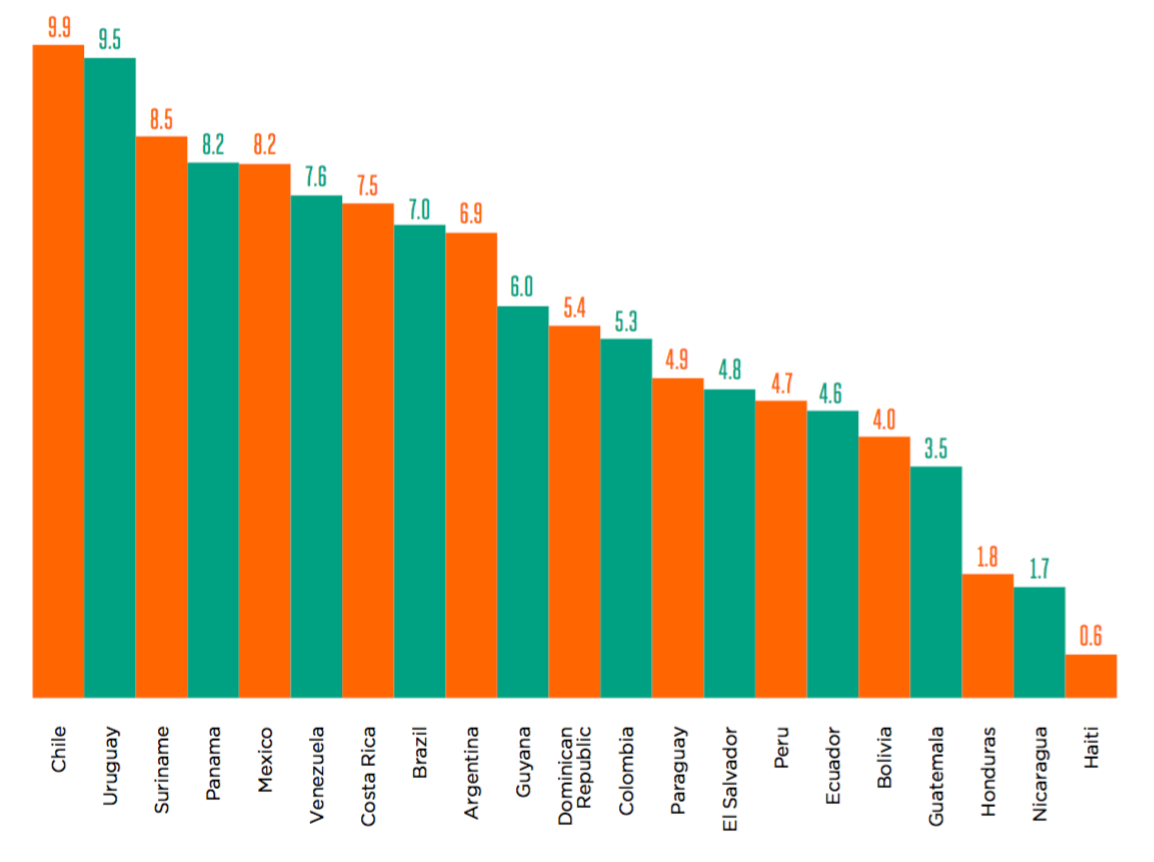 Amount of e-waste generated (kg/person) varies per country
Total amount of e-waste highly influenced by total population.
ITU Green Standard Week
11 Dec 2015
E-waste generated, total per country (2014)
9
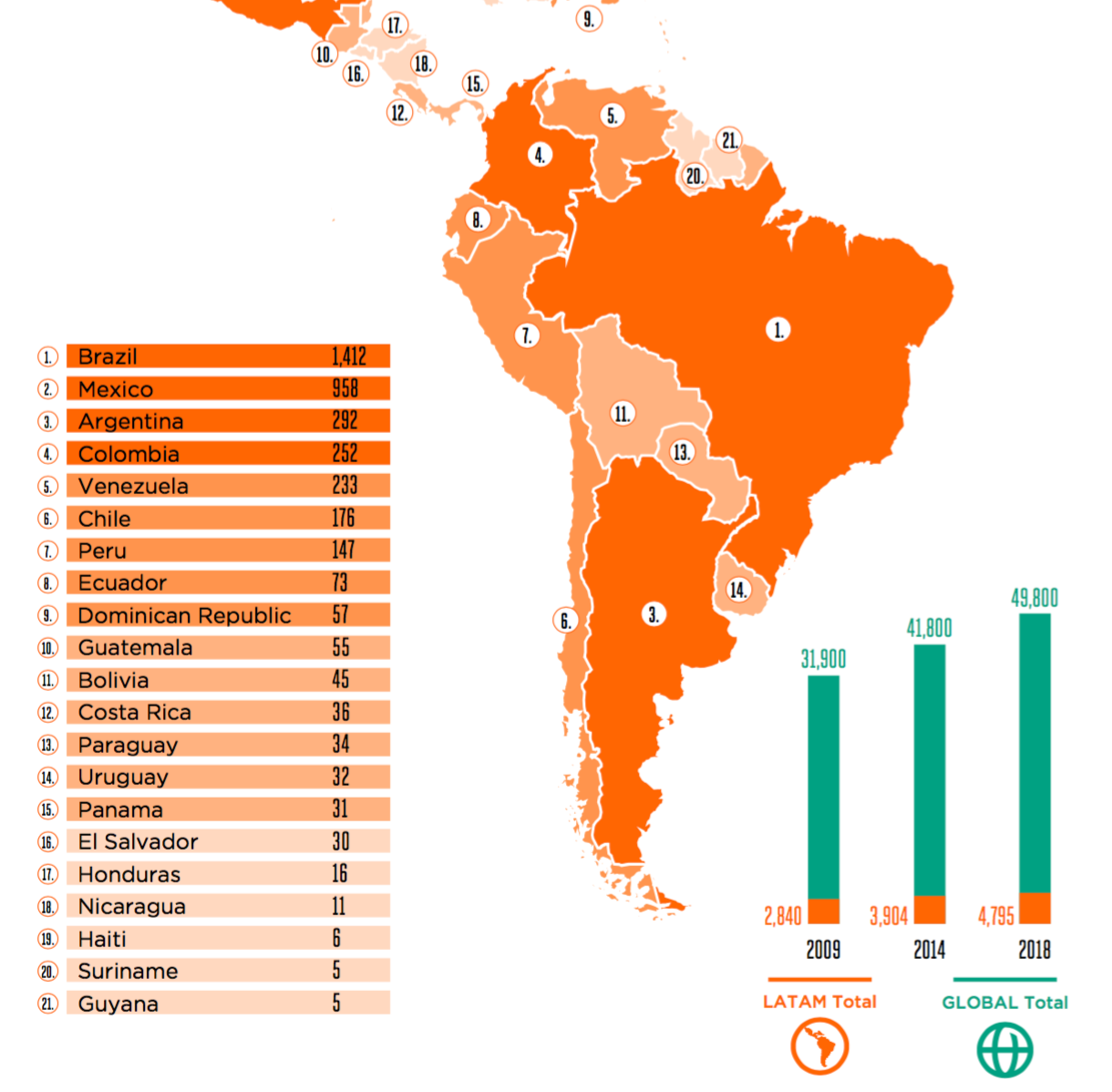 Brazil (1412 kt) & Mexico (958 kt)  are by far the countries with more e-waste generated (2014)
Countries in Central America generate less amount (call for a regional approach most probably)
ITU Green Standard Week
11 Dec 2015
Waste from Mobile Phones (g/person), individual countries (2014)
10
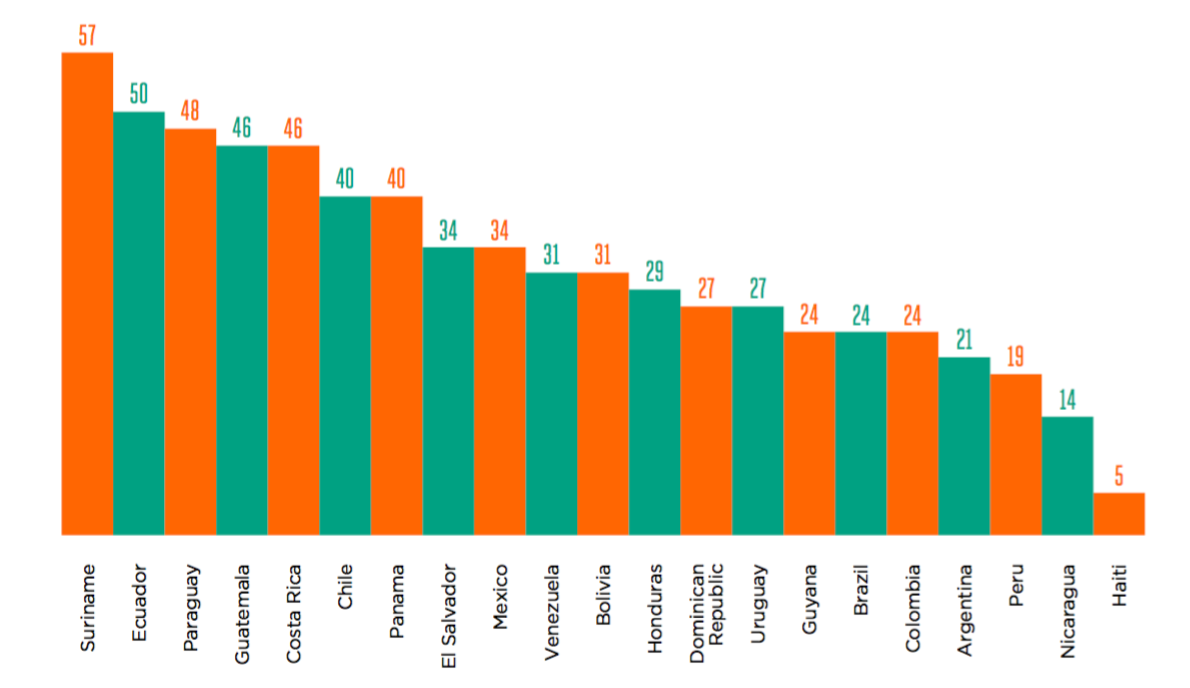 ITU Green Standard Week
11 Dec 2015
E-waste and take back legislation
11
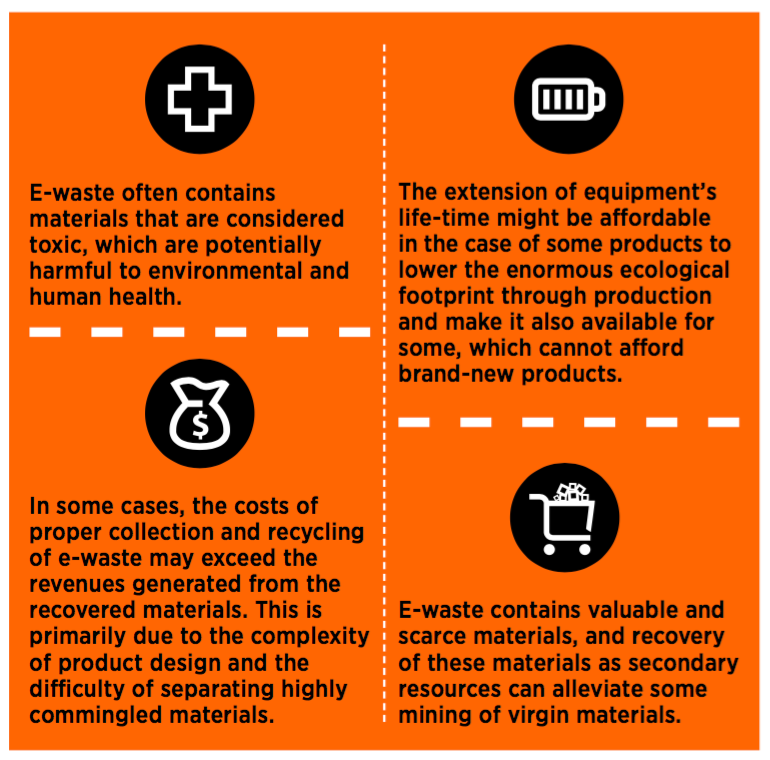 National & Regional assessment of collection and recycling infrastructure is needed
Proper financing mechanism is needed
Alternative approaches are possible:
Society bearing costs
Waste holders/consumers
Producers (EPR)
ITU Green Standard Week
11 Dec 2015
Policy development in Latin America
12
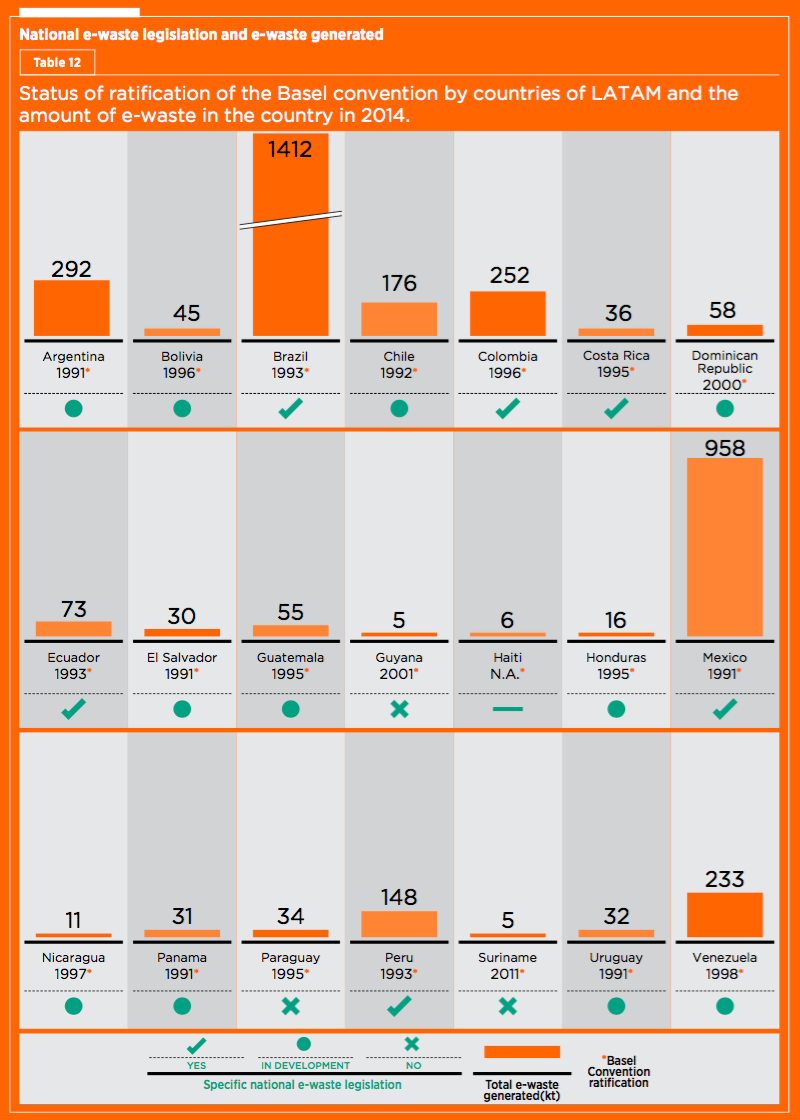 Majority of Countries transposed Basel Convention
Only few countries have compete e-waste legislation in place
Majority of countries are developing e-waste legislation
Basic e-waste management & recycling infrastructure exist:
Linked to scrap processing
Specific e-waste processing expected to grow
End-processing of critical fractions or environmentally sound disposal need to be further developed
ITU Green Standard Week
11 Dec 2015
Key priorities in policy development
13
ITU Green Standard Week
11 Dec 2015
Thank you
Questions? 
Mail to: Magalini@unu.edu